GRUPO FOCAL
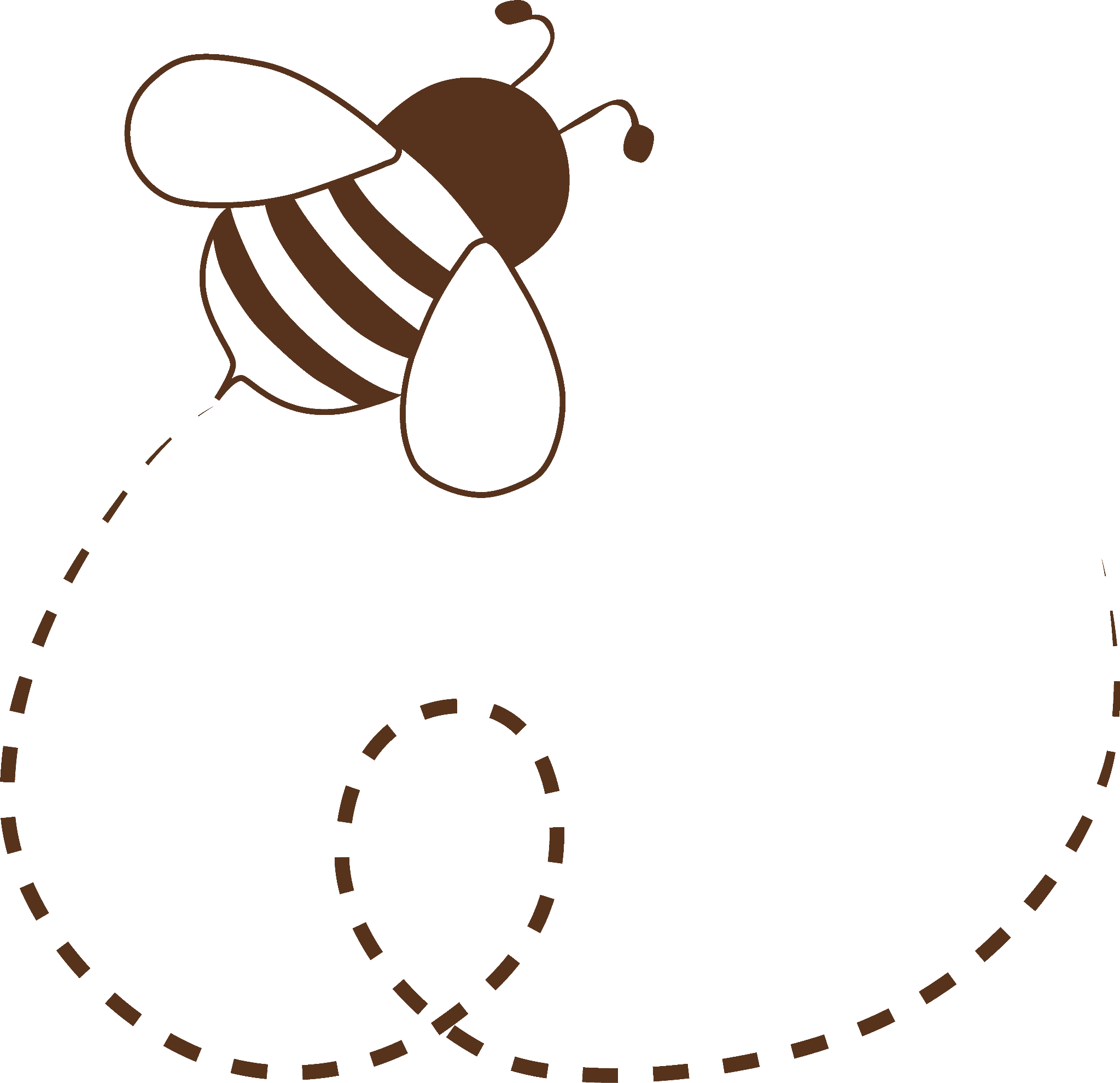 Sistematizar el rol de la apicultura en la transición eco-social de la región del Chaco
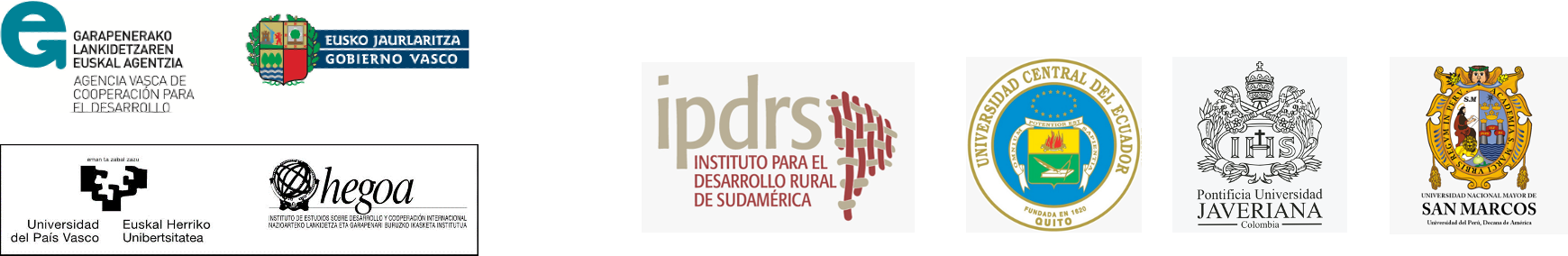 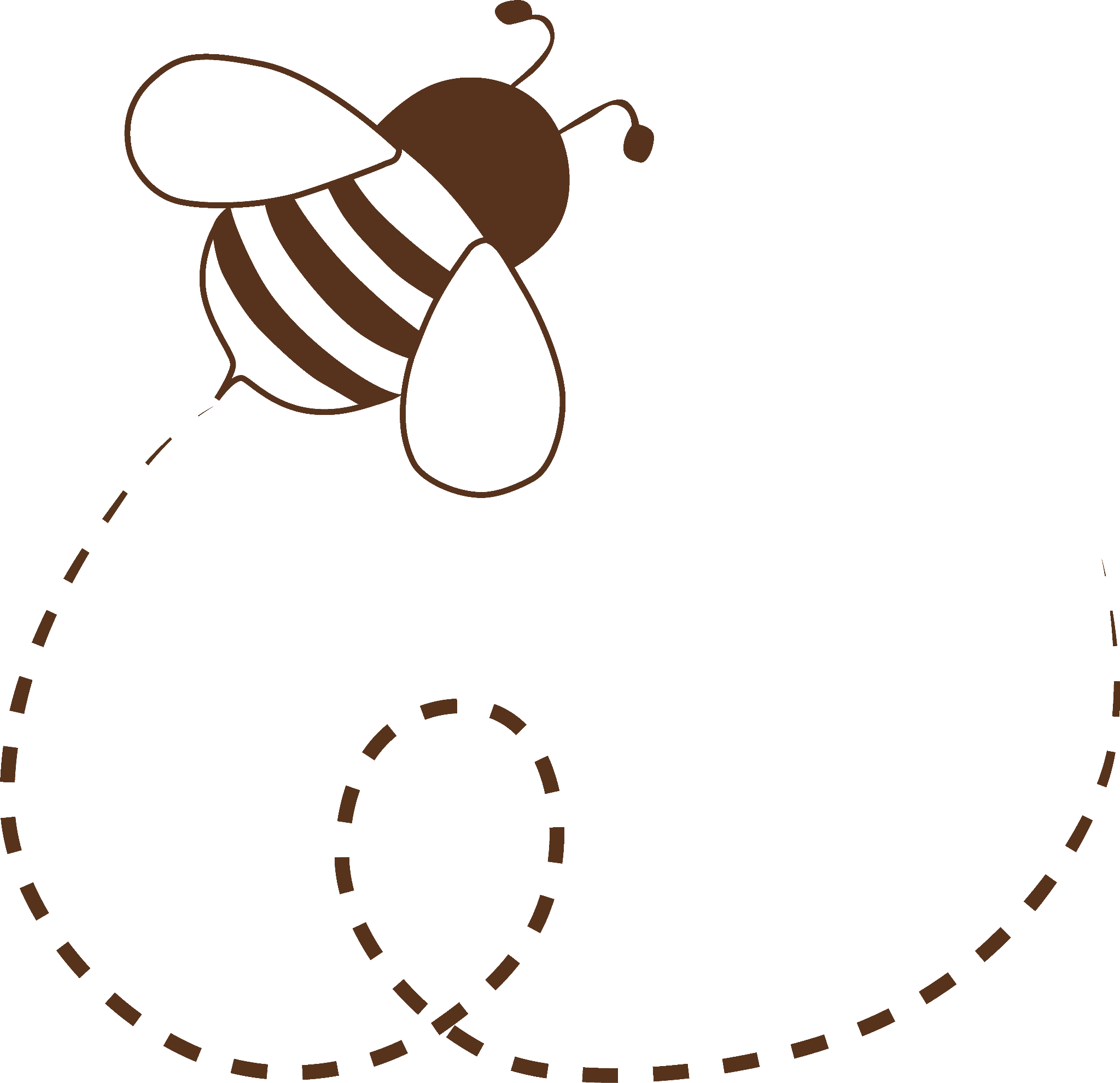 LÍNEA DE TIEMPO APÍCOLA  Y TRANSICIONES
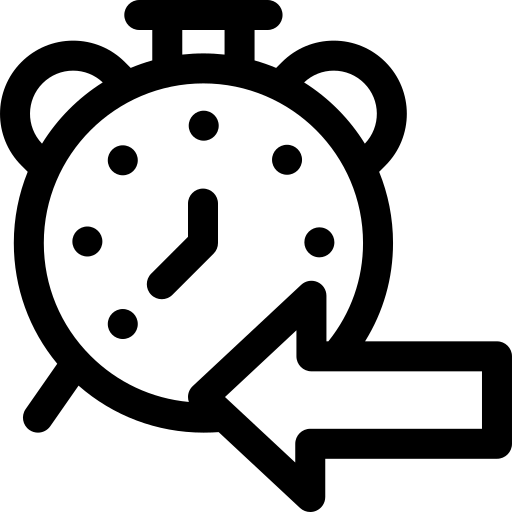 PASO 1.  REFLEXIONEMOS: ¿Cuál era el contexto de la zona hace 10 años? 
         ¿Qué dicen los datos? ¿Qué experiencias conocemos?
Búsqueda miel en el monte chaqueño
VOCACIONES Y POTENCIALIDADES PRODUCTIVAS DE CHUQUISACA. MUNICIPIO DE MACHARETÍ (2012- 2013)
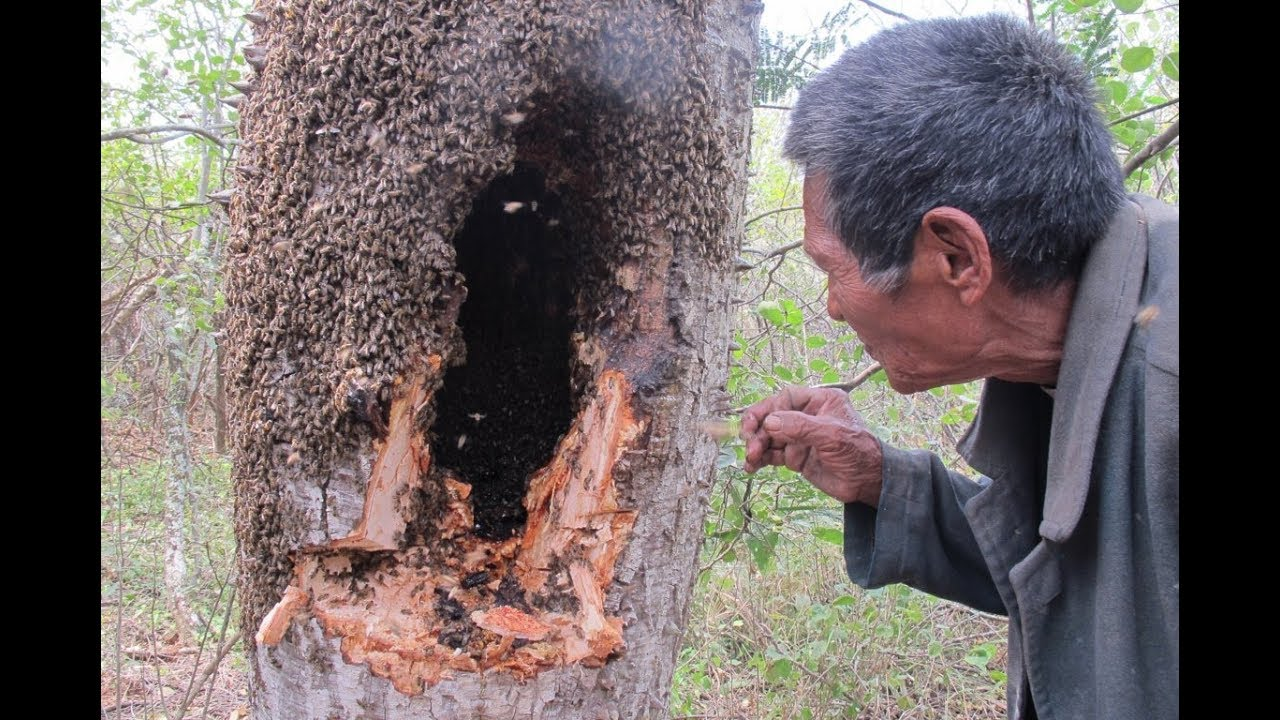 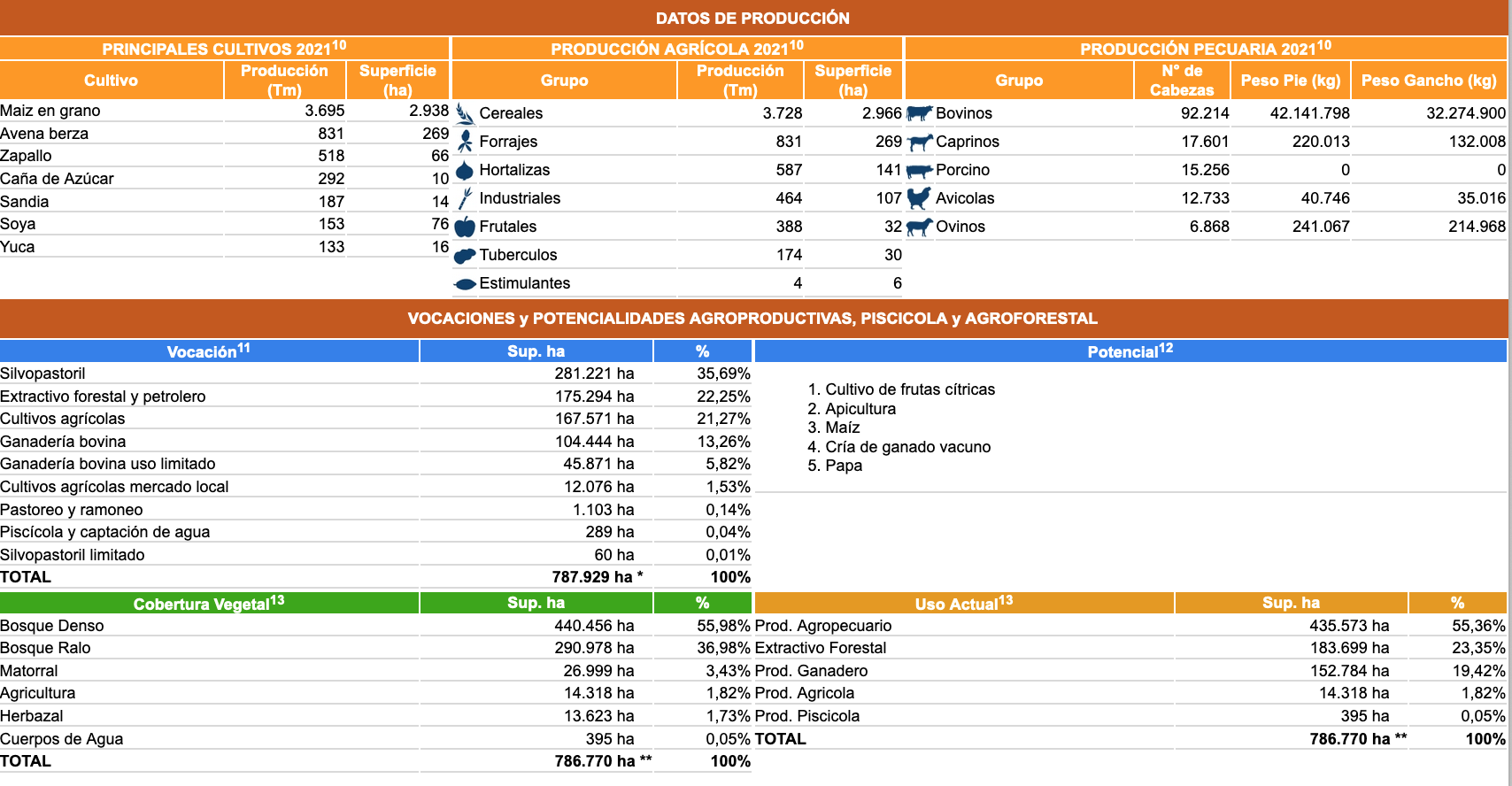 10) Fuente: MDRyT, Ministerio de Desarrollo Rural y Tierras – Datos de producción del Observatorio Agroambiental en base a la gestión 2013, elaboración DAPRO
https://www.youtube.com/watch?v=euHd4Iiu3ic
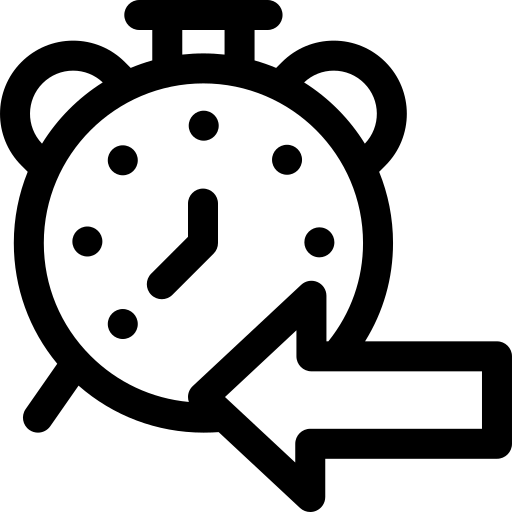 PASO 3. RECORDEMOS. Para construir la línea de tiempo de la Apicultura en la región Chaco pueden recurrir a fotos, documentos, audios, videos
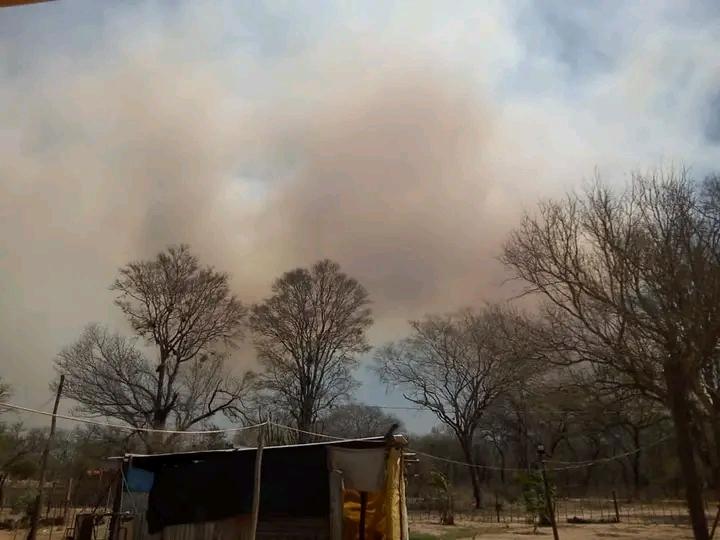 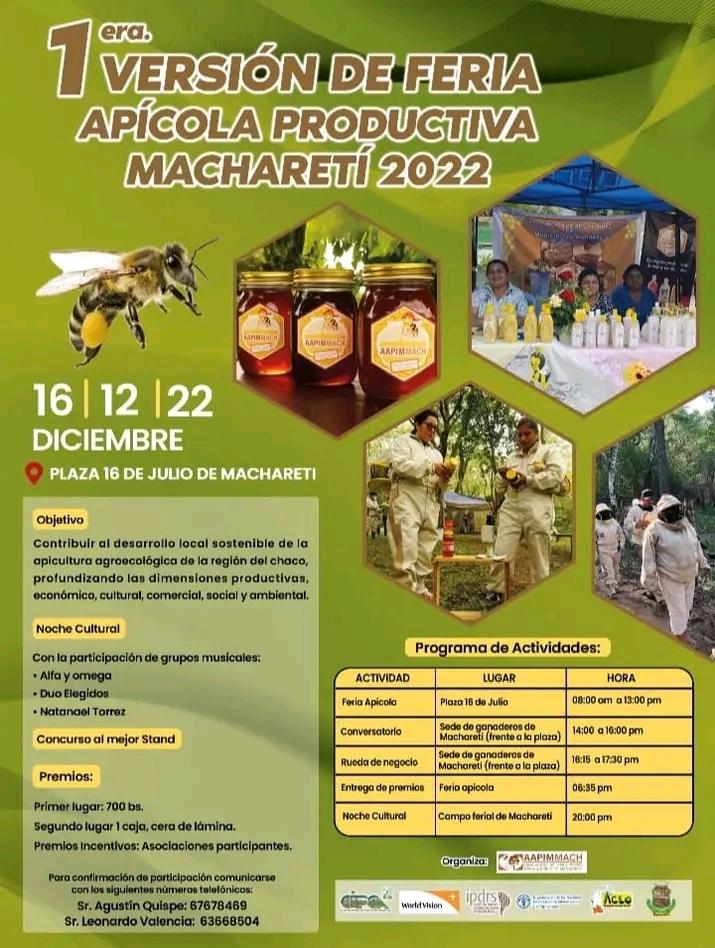 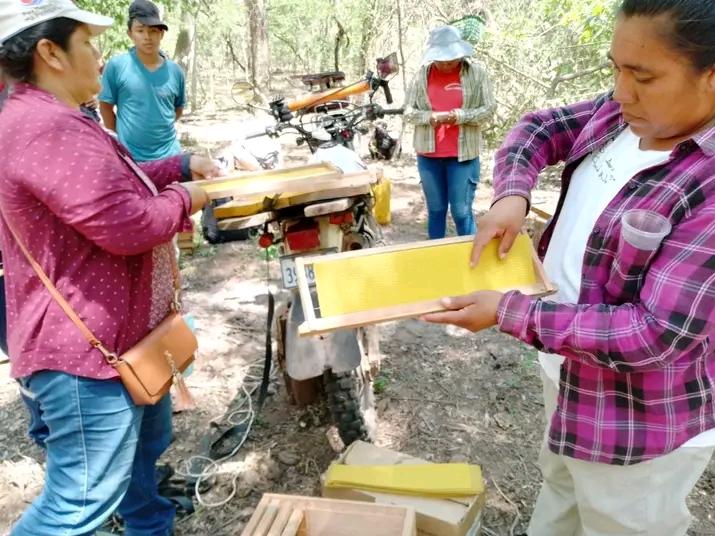 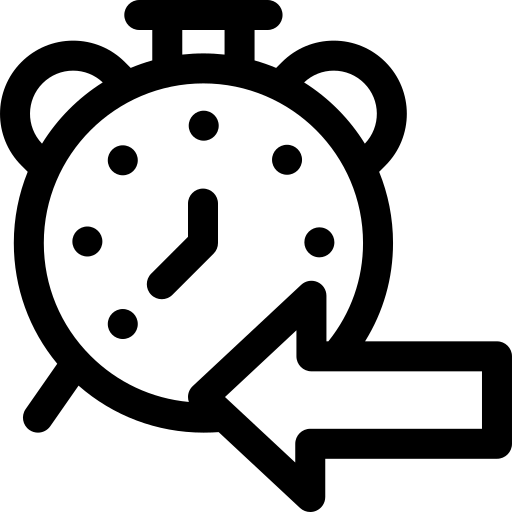 PASO 2. DIBUJEMOS una línea de tiempo de la Apicultura en la región Chaco
Transición Ecosocial
¿Qué cambios hemos ido dando?
Señalen: Años y fechas, palabras claves, Íconos, logros y crisis
Pasado
¿Cuál era el contexto de la apicultura hace 10 años? 
¿Qué dicen los datos?
¿Cuál es el contexto actual de la apicultura?

¿Qué dicen los datos? 
¿Hace dónde están yendo?
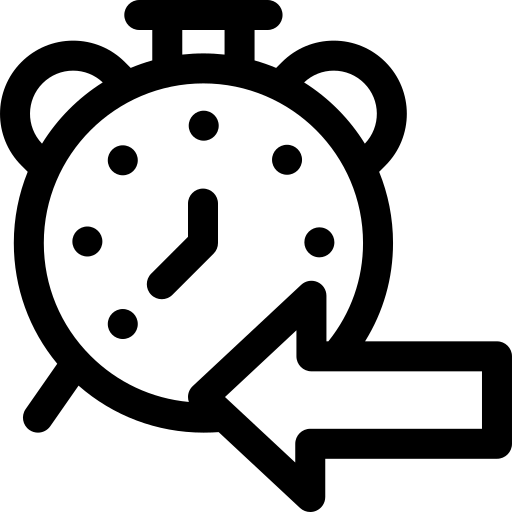 PASO 4. PLENARIA. 
Presenten su línea de tiempo y respondan las siguientes preguntas
¿Reconocemos que el territorio ha cambiado en los últimos años? 

¿Cómo influye la apicultura en la transformación del territorio?

¿Cómo nos damos de esos cambios? ¿Qué vemos?

¿Qué factores nos impiden profundizar los cambios o la transición ecosocial?
¿Qué factores nos han ayudado, como  sector apícola, a producir cambios? 

¿A dónde queremos llegar como sector apícola? ¿A dónde queremos transitar?
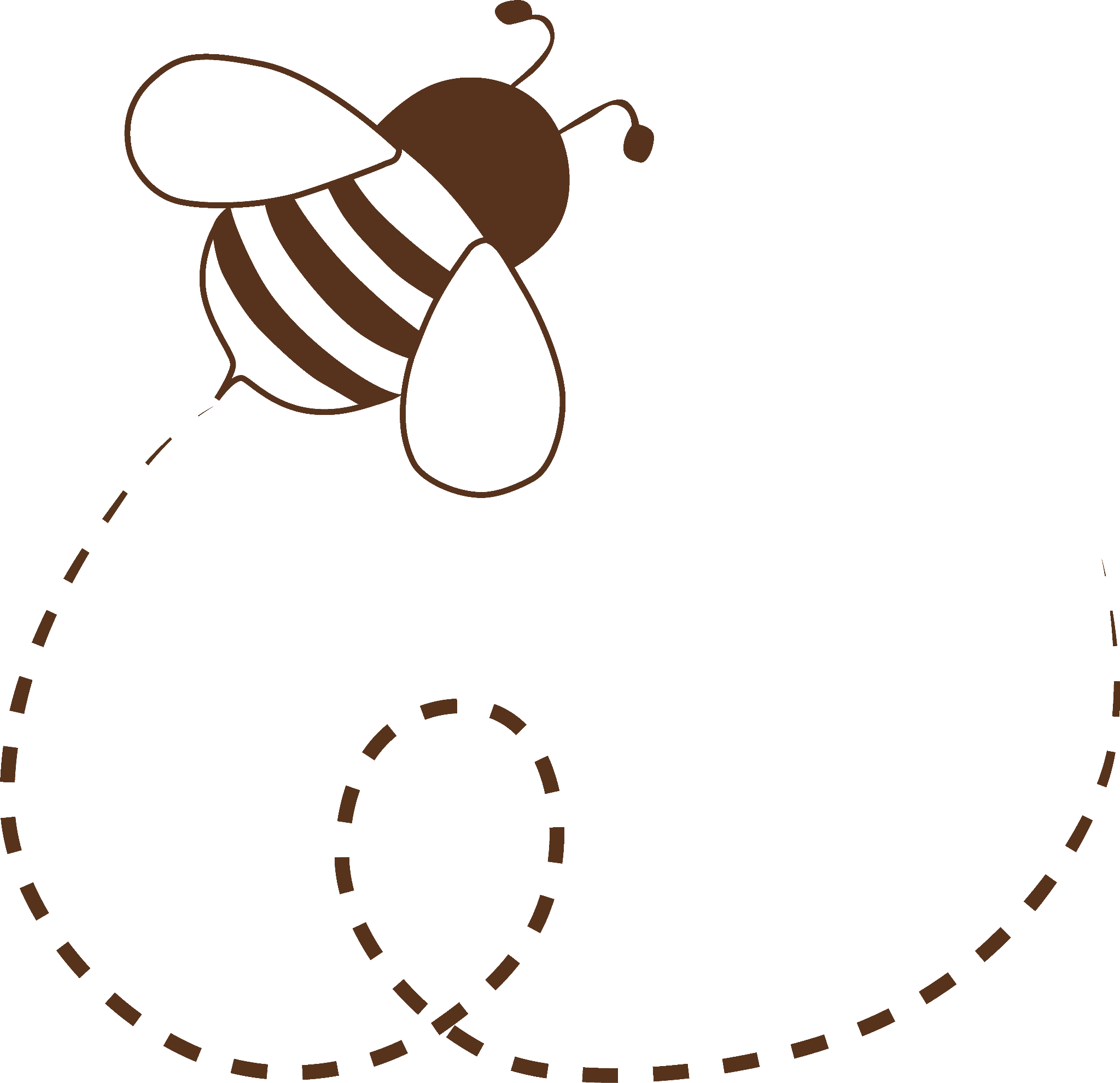 2. ECONOMÍA Y COMERCIALIZACIÓN
PASO 1.  REFLEXIONEMOS: ¿Qué cambios económicos se han producido en los últimos 10 años en zona?  ¿Cuál es el aporte económico de la apicultura a la zona en la actualidad?
VOCACIONES Y POTENCIALIDADES PRODUCTIVAS DE CHUQUISACA. MUNICIPIO DE MACHARETÍ (2012- 2013)
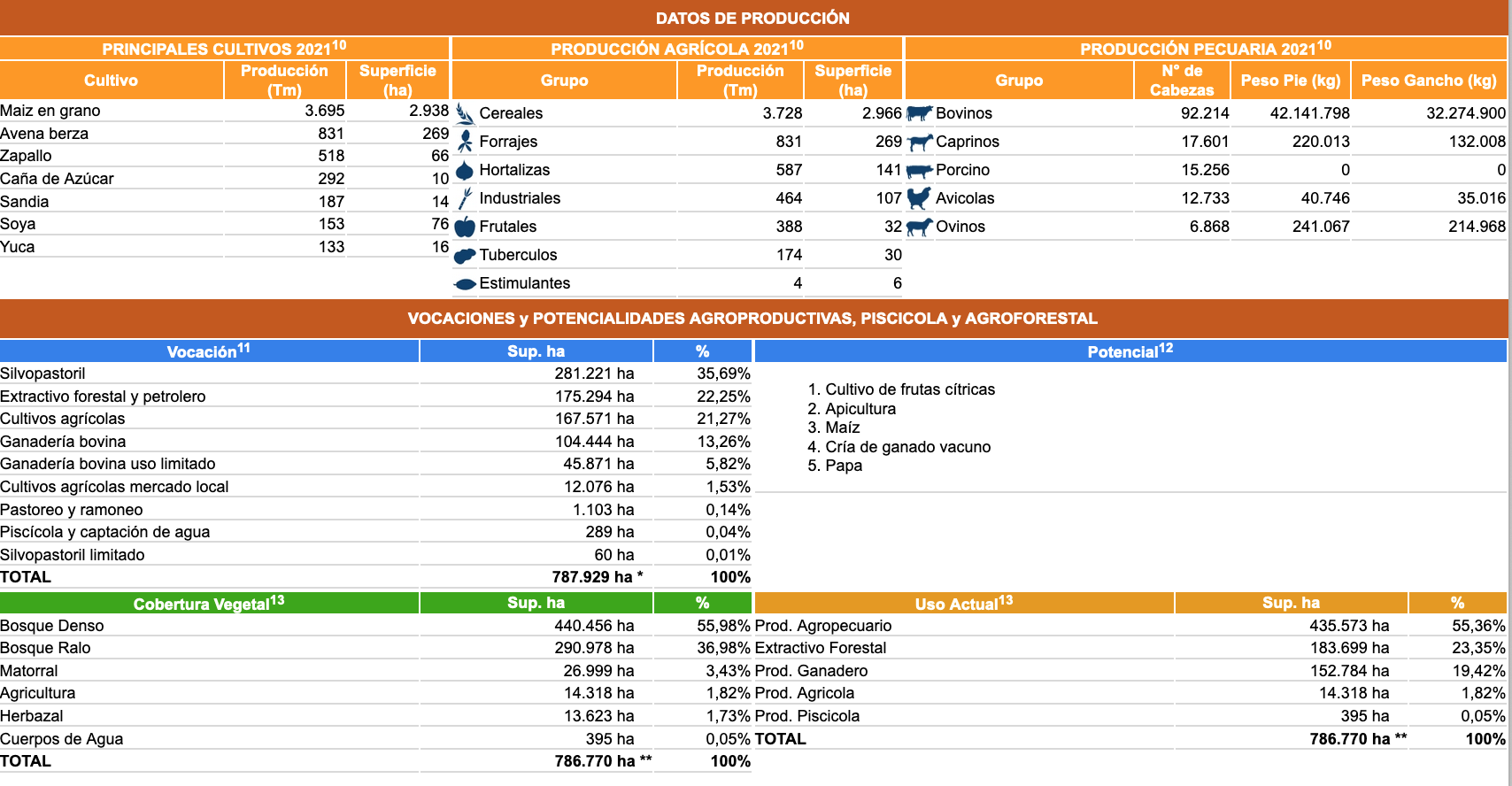 10) Fuente: MDRyT, Ministerio de Desarrollo Rural y Tierras – Datos de producción del Observatorio Agroambiental en base a la gestión 2013, elaboración DAPRO
PASO 1.  REFLEXIONEMOS: ¿Cuál es la estructura de nuestros ingresos?
¿Y qué implicaciones tiene esa estructura? ¿Qué pueden decir de estos datos?
Tabla 1: Volumen de producción y venta de miel de la AAPIMMACH
(enero a junio de 2020)
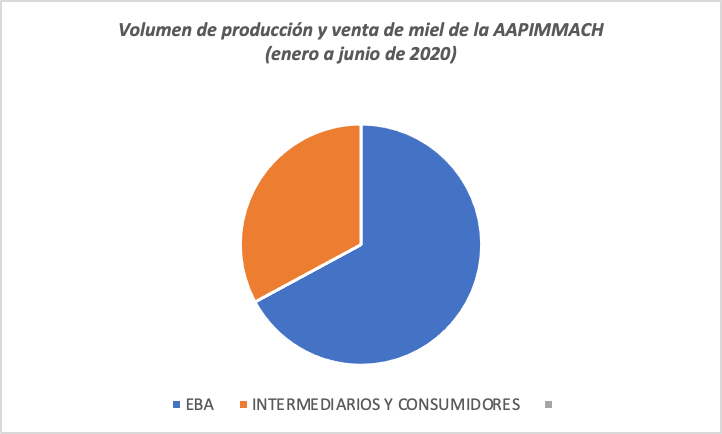 Fuente: Alberto Cuitira y Agustín Quispe, sobre la información de la AAPIMMACH y EBA (enero-junio 2020)
PASO 1.  REFLEXIONEMOS: ¿Cuál es la estructura de nuestros ingresos?
¿Y qué implicaciones tiene esa estructura? ¿Qué pueden decir de estos datos?
Tabla 2: Volumen de producción y venta de miel de la AAPIMMACH
(agosto a junio 2021)
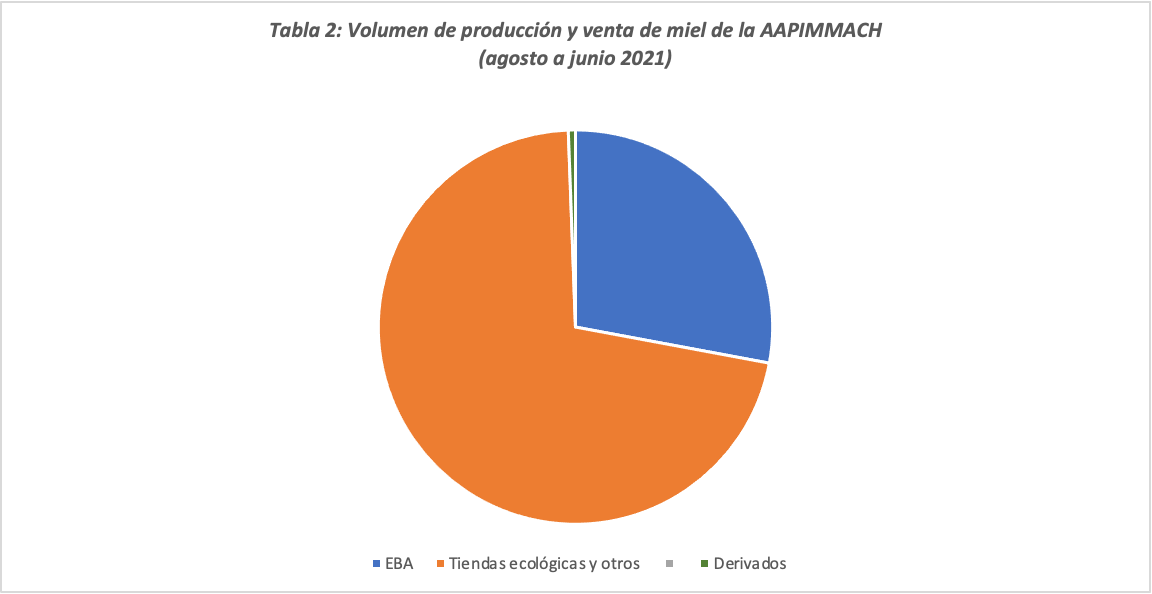 Fuente: Alberto Cuitira y Agustín Quispe, sobre la información de la AAPIMMACH y EBA (agosto a junio 2021)
Volumen de producción y venta de miel de la 
Junio 2022 a julio 2023 – Calendario apícola AAPIMMACH
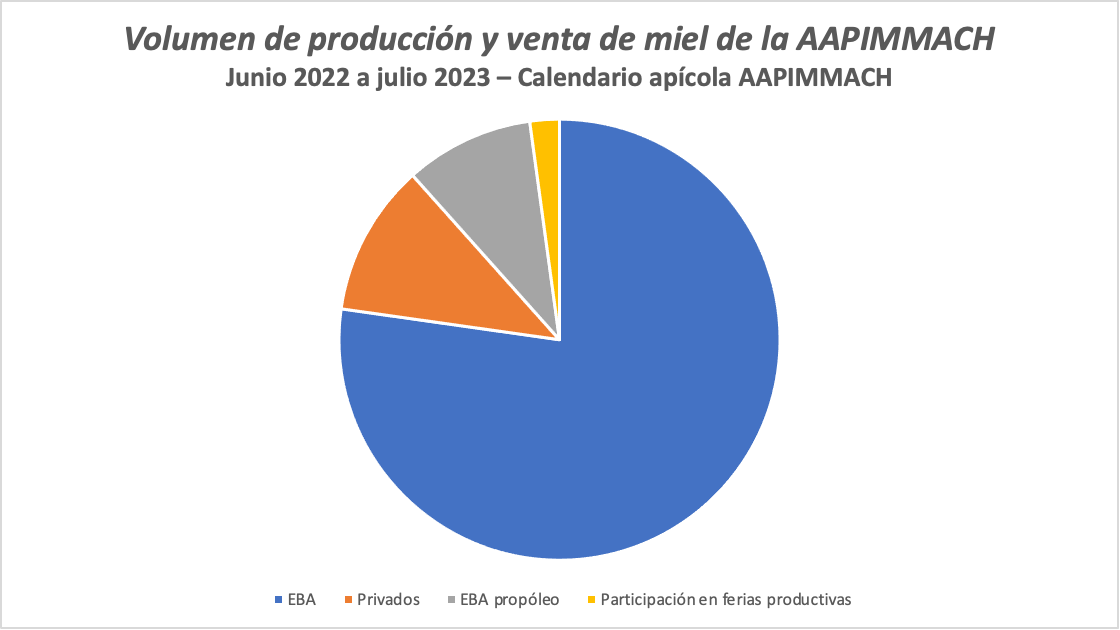 PASO 1.  REFLEXIONEMOS: ¿Qué dicen estas imágenes?
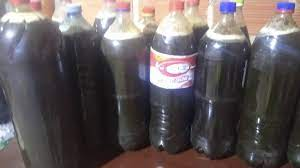 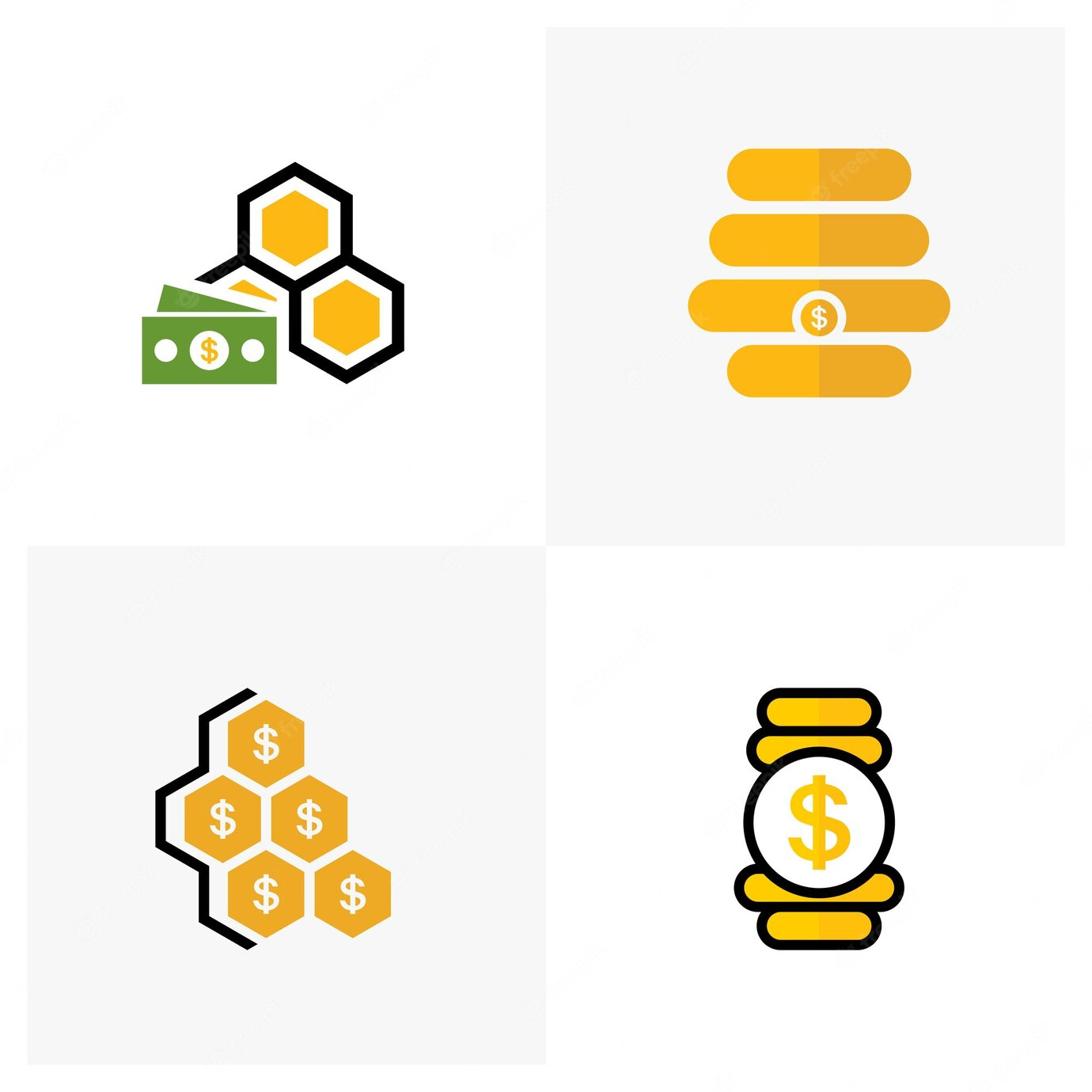 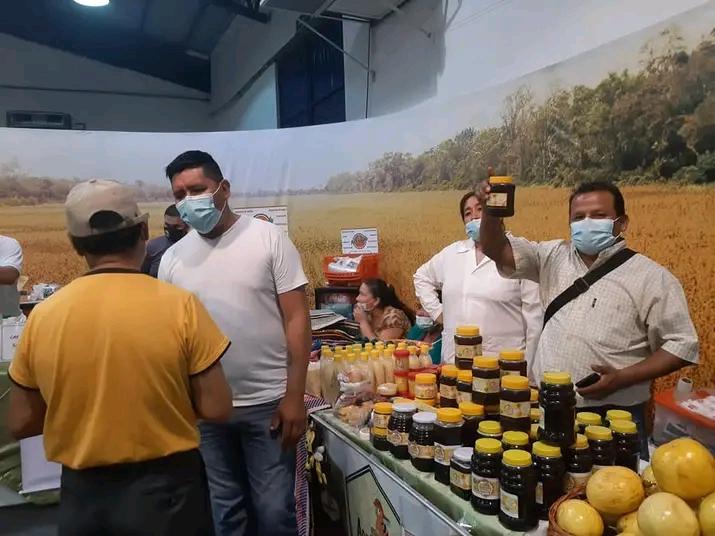 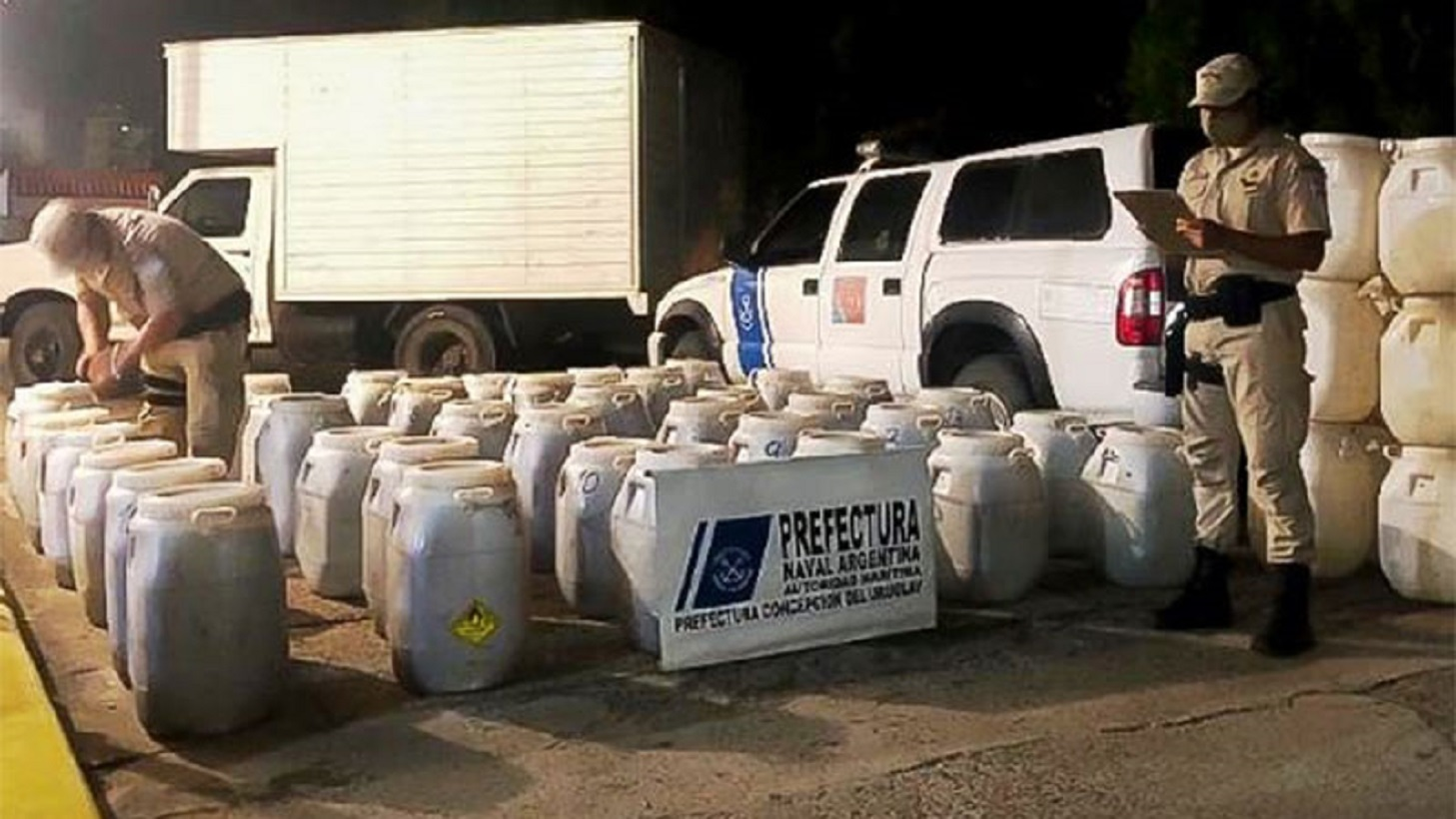 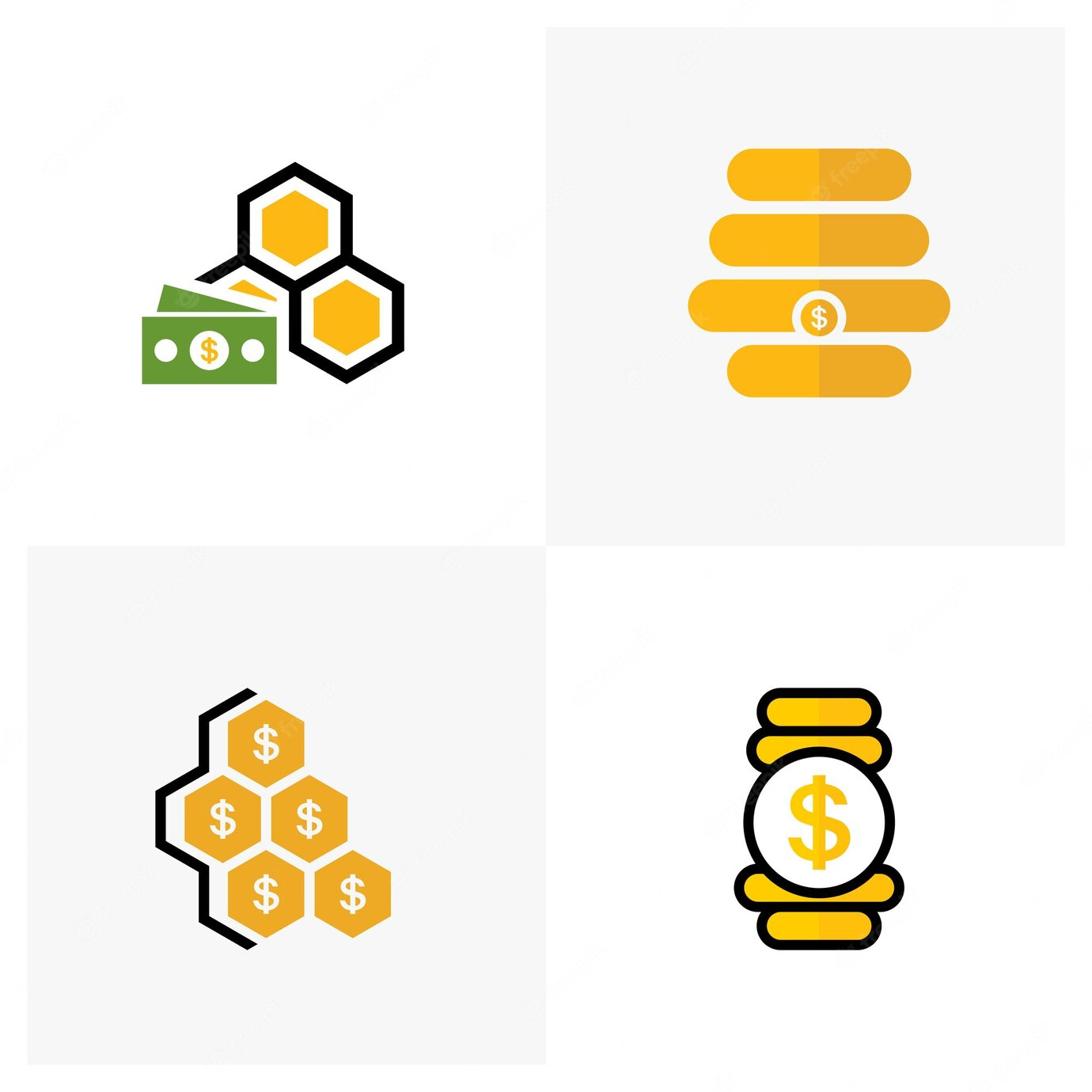 PASO 2. PLENARIA. Respondamos las preguntas:
¿Por qué no hemos podido desarrollar otros canales de comercialización al margen de la EBA?

¿Qué factores nos impiden para buscar otros mercados? 

¿Será el contrabando la única razón? ¿Abastecen nuestros  productos de la colmena al  mercado local? ¿Por qué?

¿Cómo podemos hacer frente al contrabando de la miel?

¿Cuáles son las condiciones que permiten lograr una comercialización justa, responsable y alternativa?
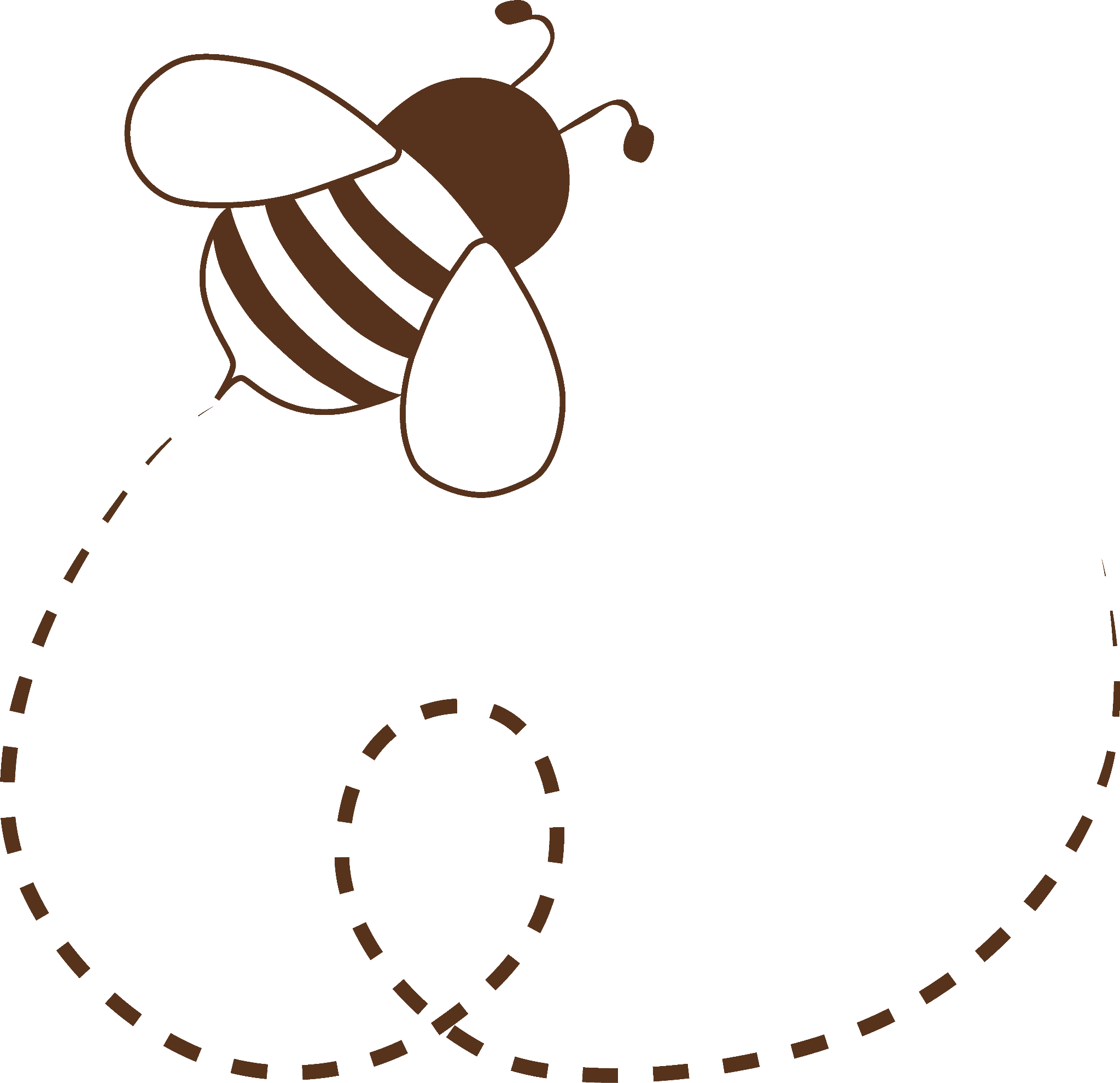 AMBIENTAL
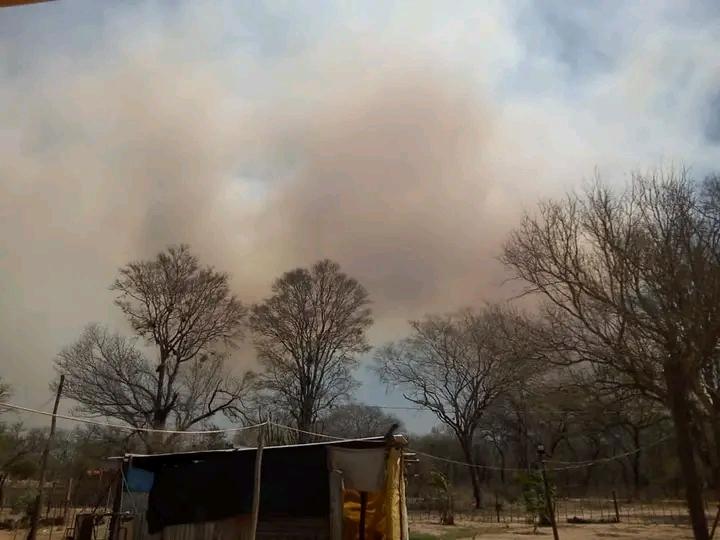 PASO 1.  REFLEXIONEMOS:

 ¿Qué dicen estas imágenes? 
¿Cómo los incendios afectan a la actividad apícola? 
¿Qué hemos hecho los y las apicultoras para contrarrestar esto?
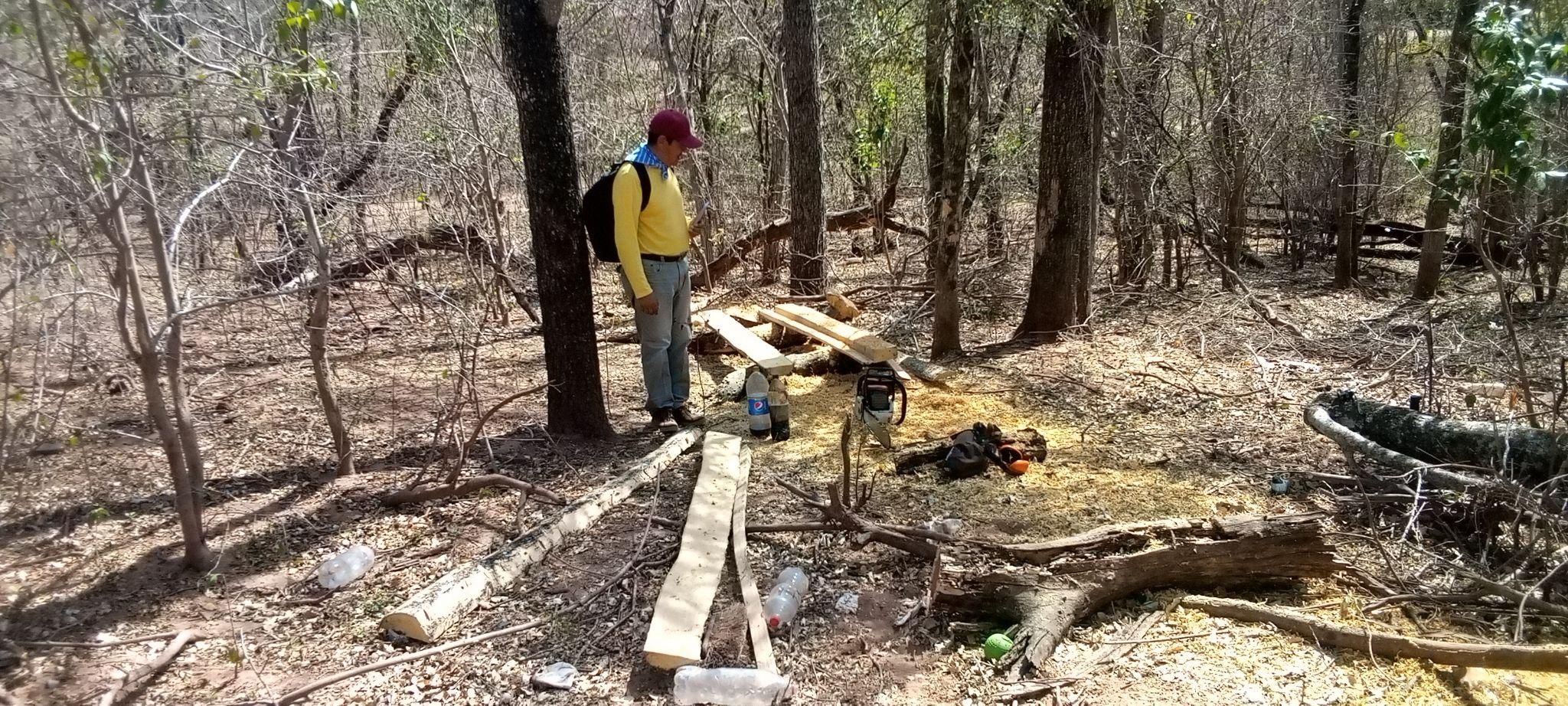 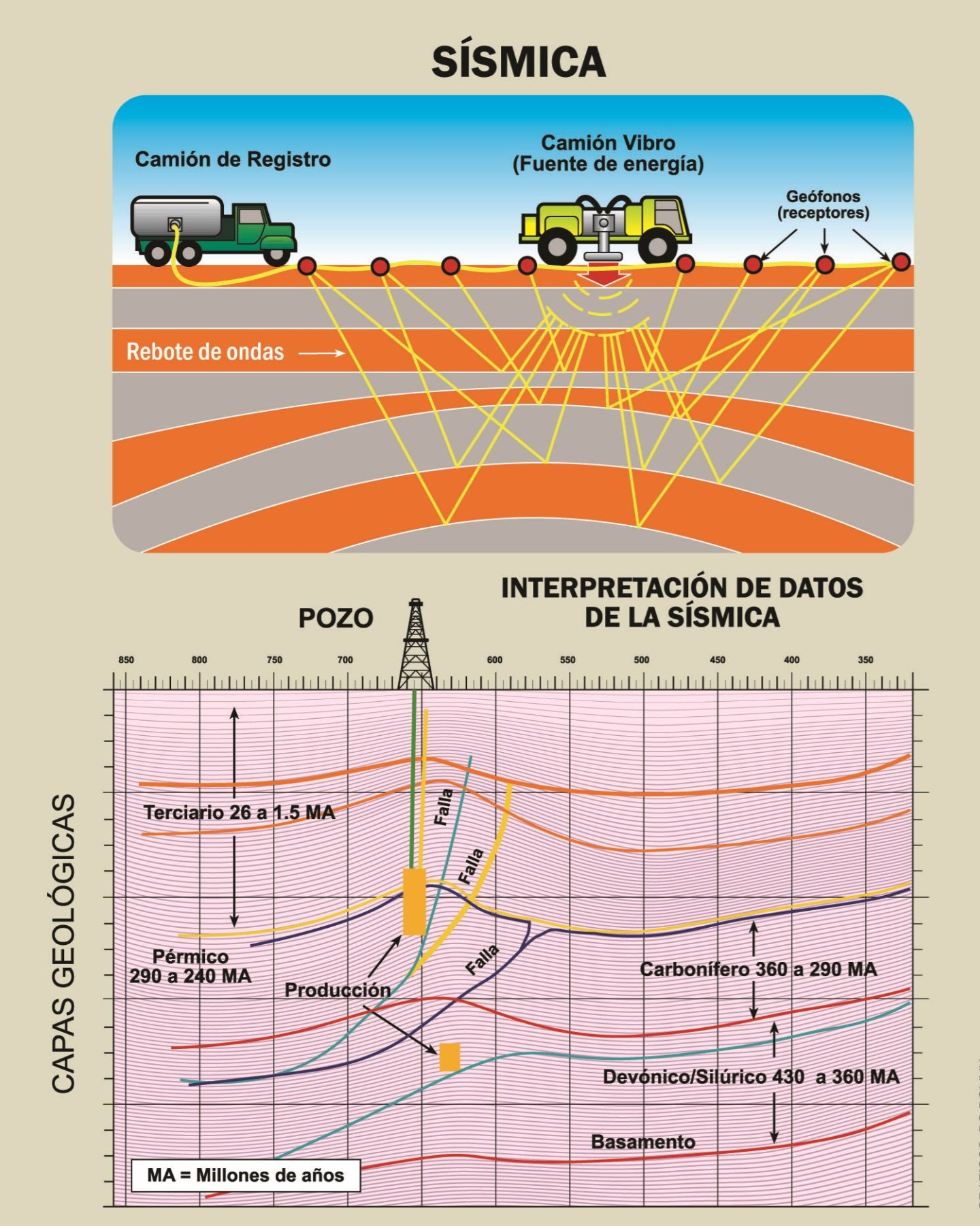 PASO 1.  REFLEXIONEMOS:

 ¿Qué dicen estas imágenes? 
¿Cómo la actividad sísmica afecta a la actividad apícola? 
¿Qué hemos hecho los y las apicultoras para contrarrestar esto?
http://cbhenews.cbhe.org.bo/?p=1133
PASO 2. PLENARIA. Respondamos las preguntas:
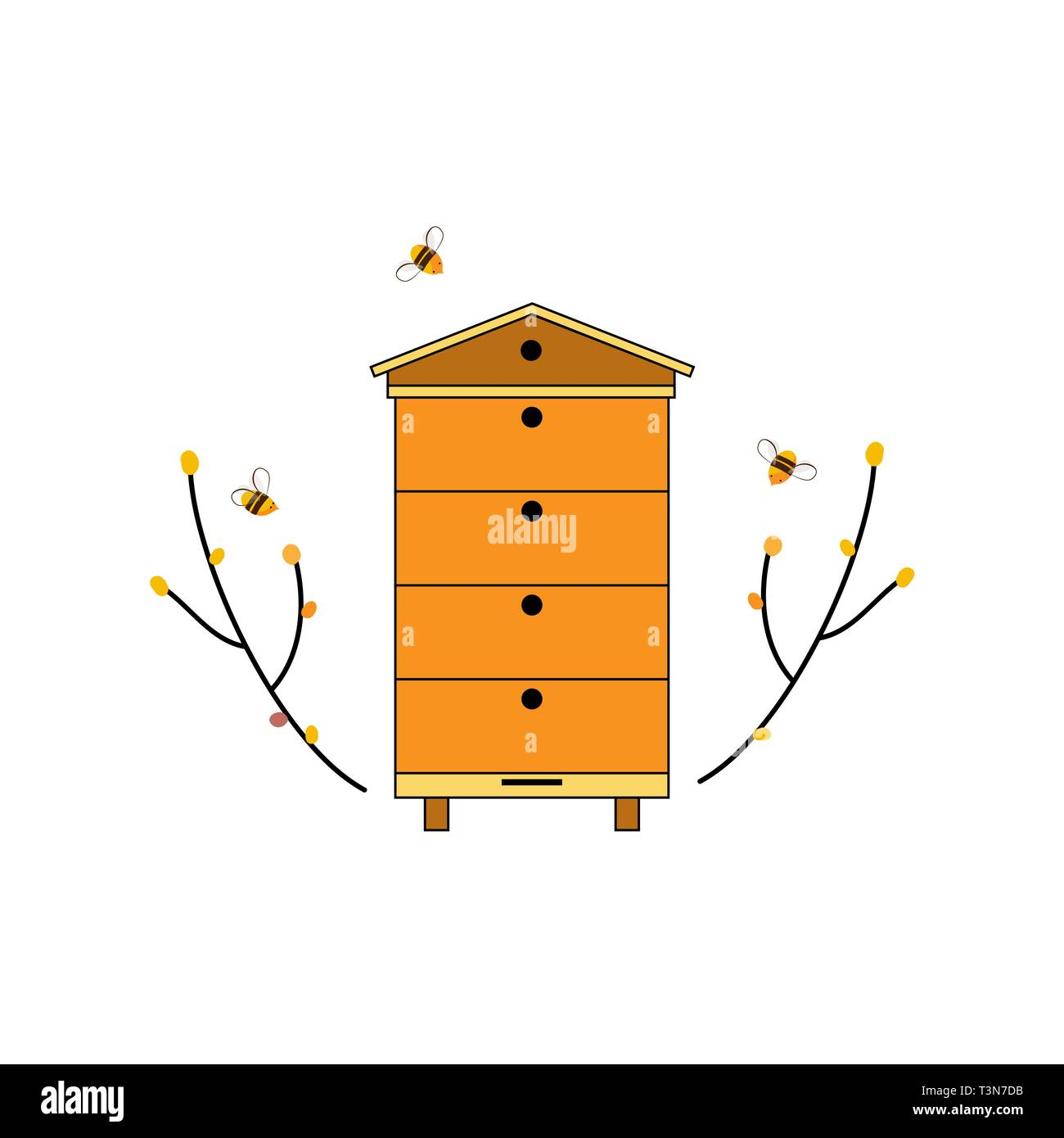 ¿Cuál es servicio ambiental que presta la apicultura en el Chaco? 

¿Qué cambios sucedieron con la ley apícola a nivel ambiental? 

¿Cómo se mejoró el cuidado de las fuentes hídricas en torno a las actividades apícolas?

¿Qué prácticas sostenibles no estamos implementando todavía?

¿Qué mecanismos han utilizado para la resolución de los conflictos medioambientales y extractivos?
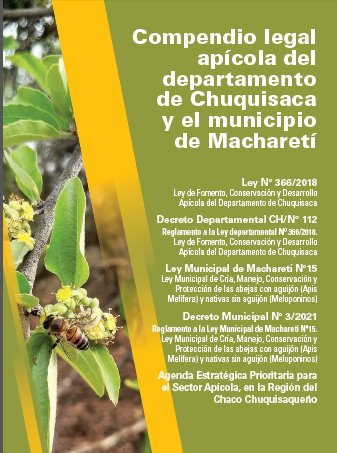 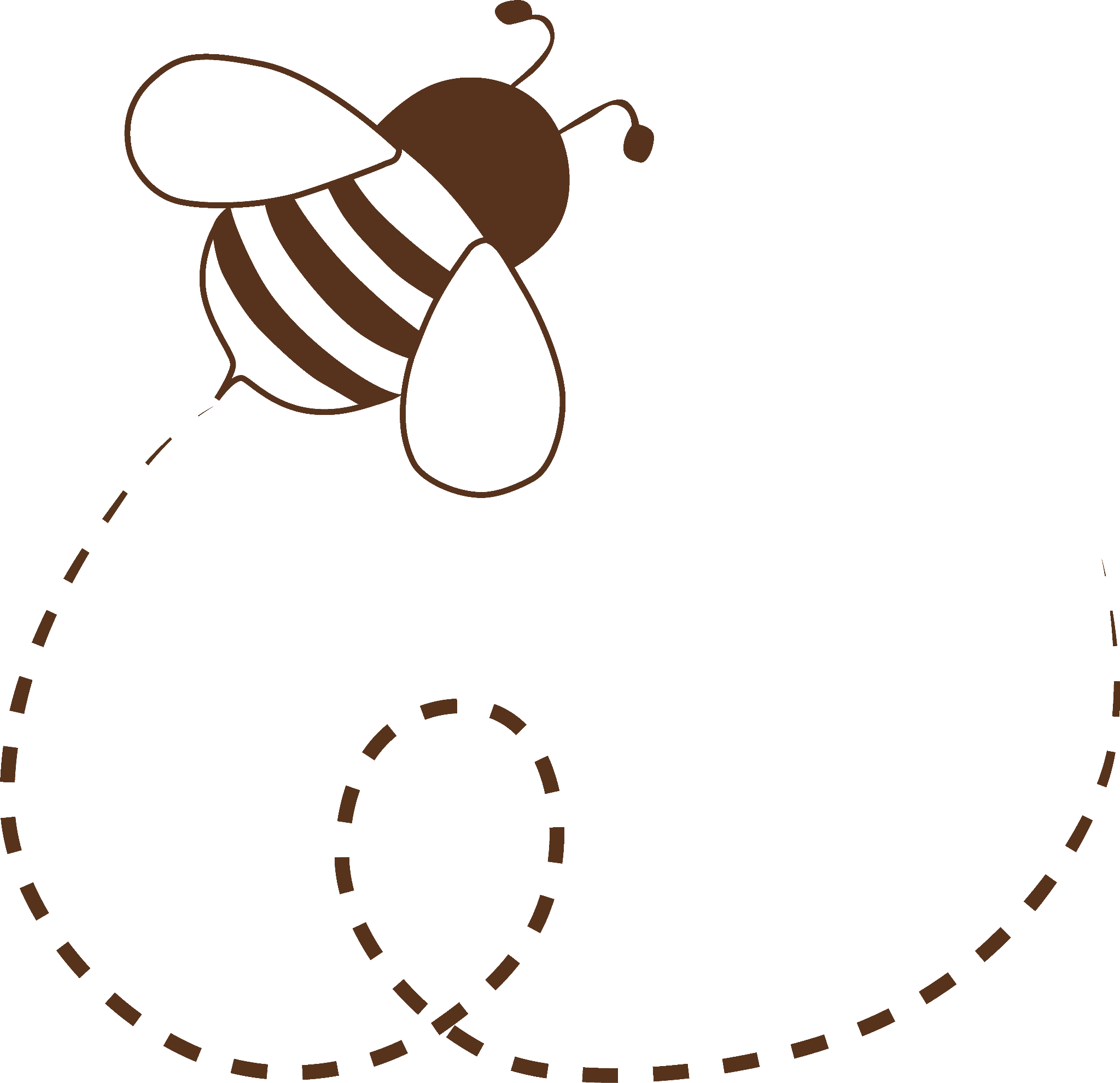 ORGANIZATIVO
PASO 1.  REFLEXIONEMOS:

 ¿Qué dicen estas imágenes? ¿Qué sienten cuando ven estas imágenes?
¿Cuál es la importancia de la organización apícola en el territorio?
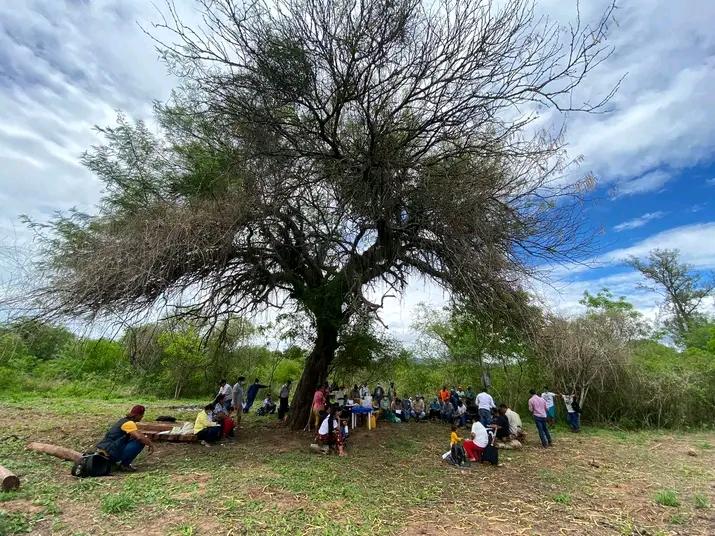 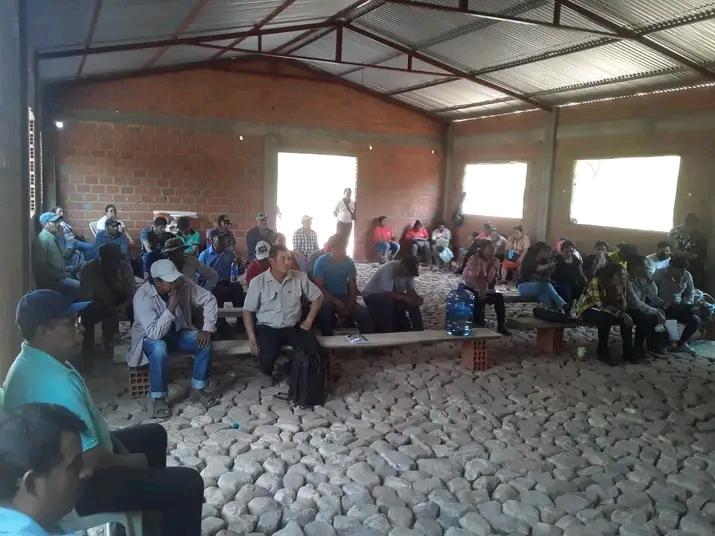 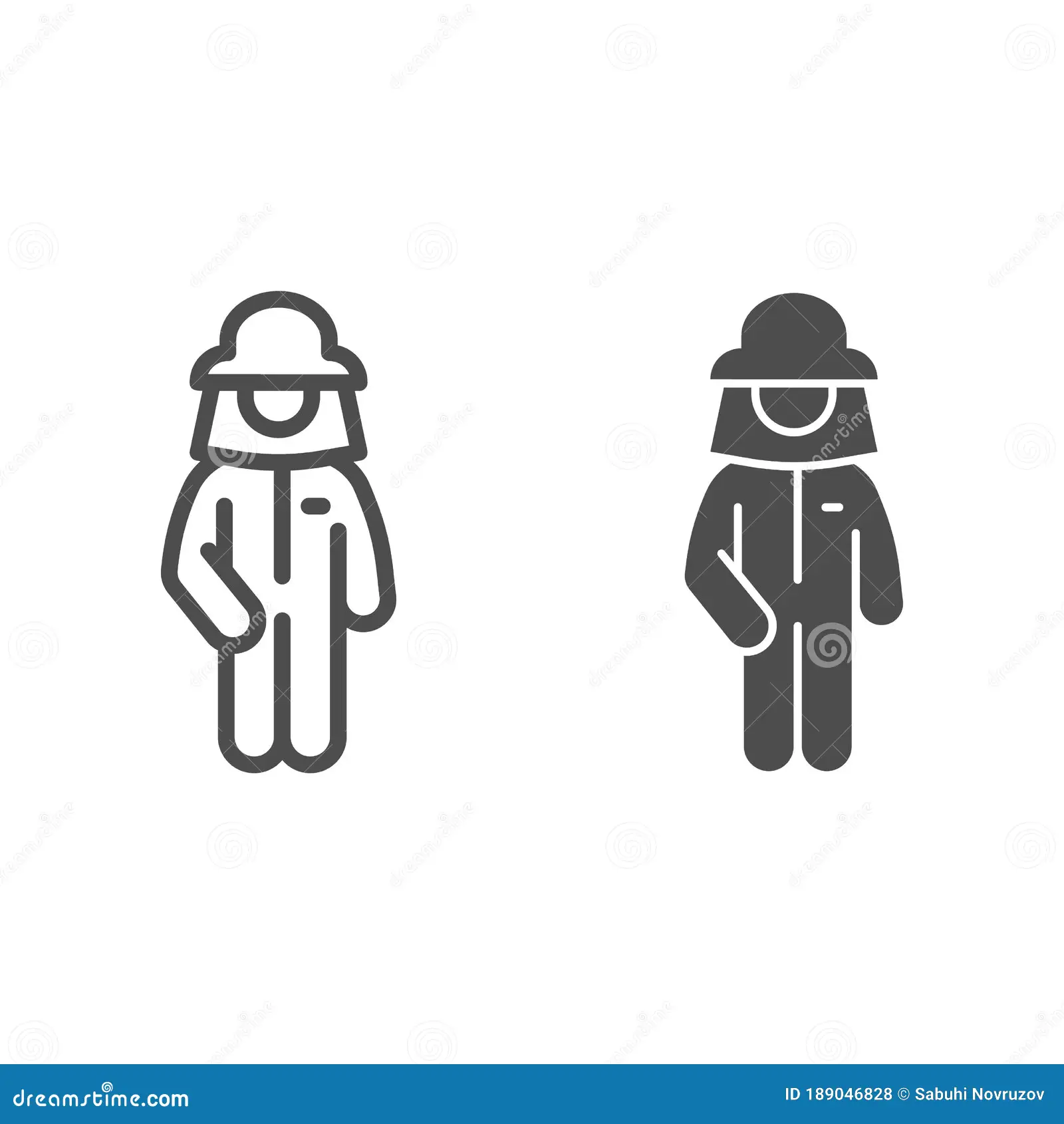 PASO 2.  PLENARIA. Respondamos las preguntas:
¿Cuál es la característica de la asociación?

¿Cuál es el rol de la asociación en la transición ecosocial (en los cambios)?

¿Cómo hemos pasado de una falta de liderazgo a una  estructura orgánica a la conformación de estructuras organizacionales (comités de administración, comercialización, disciplinario y de monitoreo)?

¿Por qué es importante contar con esta organización de toma de decisiones y estructuras organizacionales?

¿Cuál es el mayor desafío de la organización apícola actualmente?
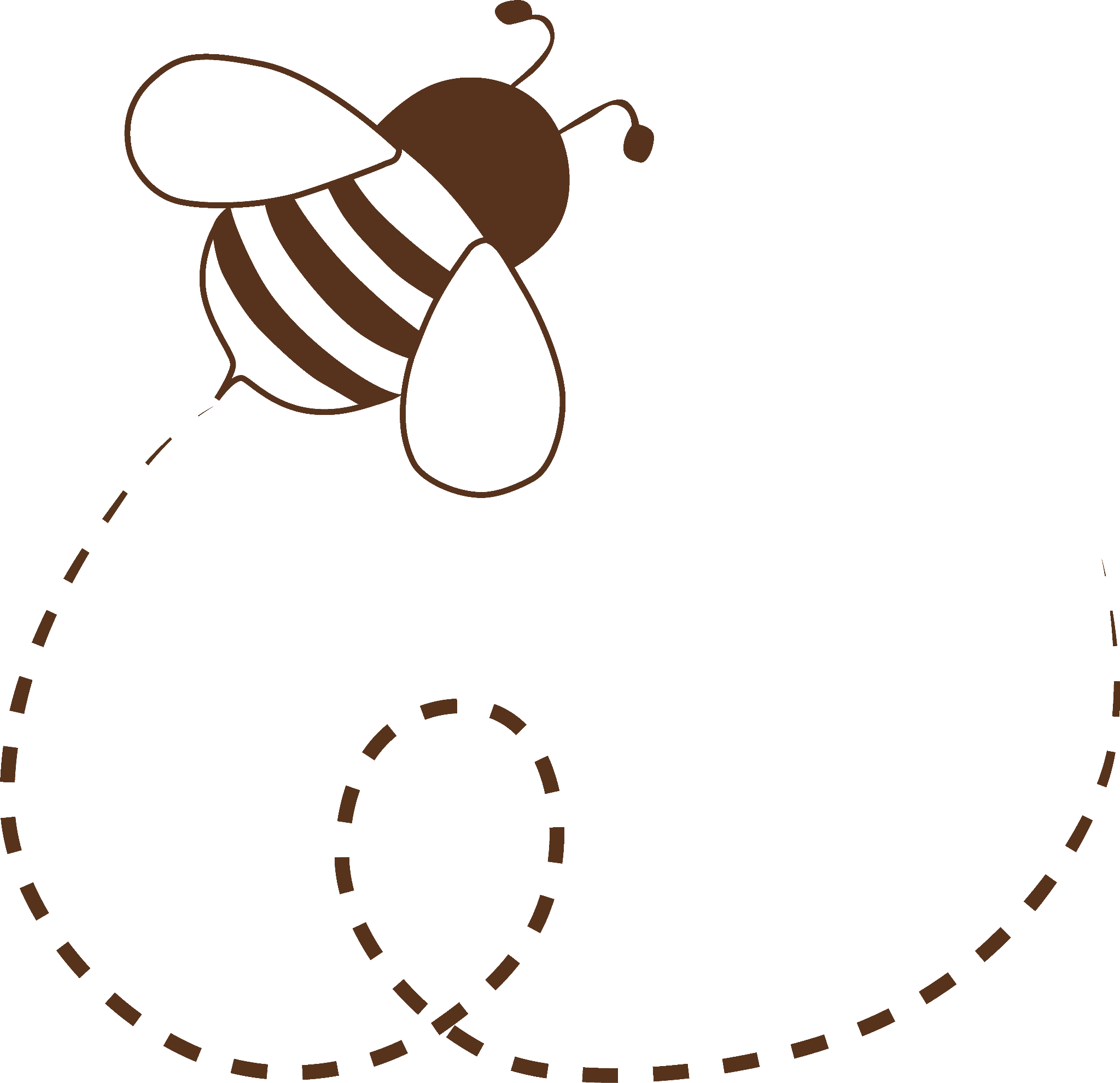 GÉNERO Y RELACIONES SOCIALES
PASO 1.  REFLEXIONEMOS:

 ¿Qué dicen estas imágenes? ¿Qué sienten cuando ven estas imágenes?
¿Cuál es el aporte de las mujeres al sector apícola?
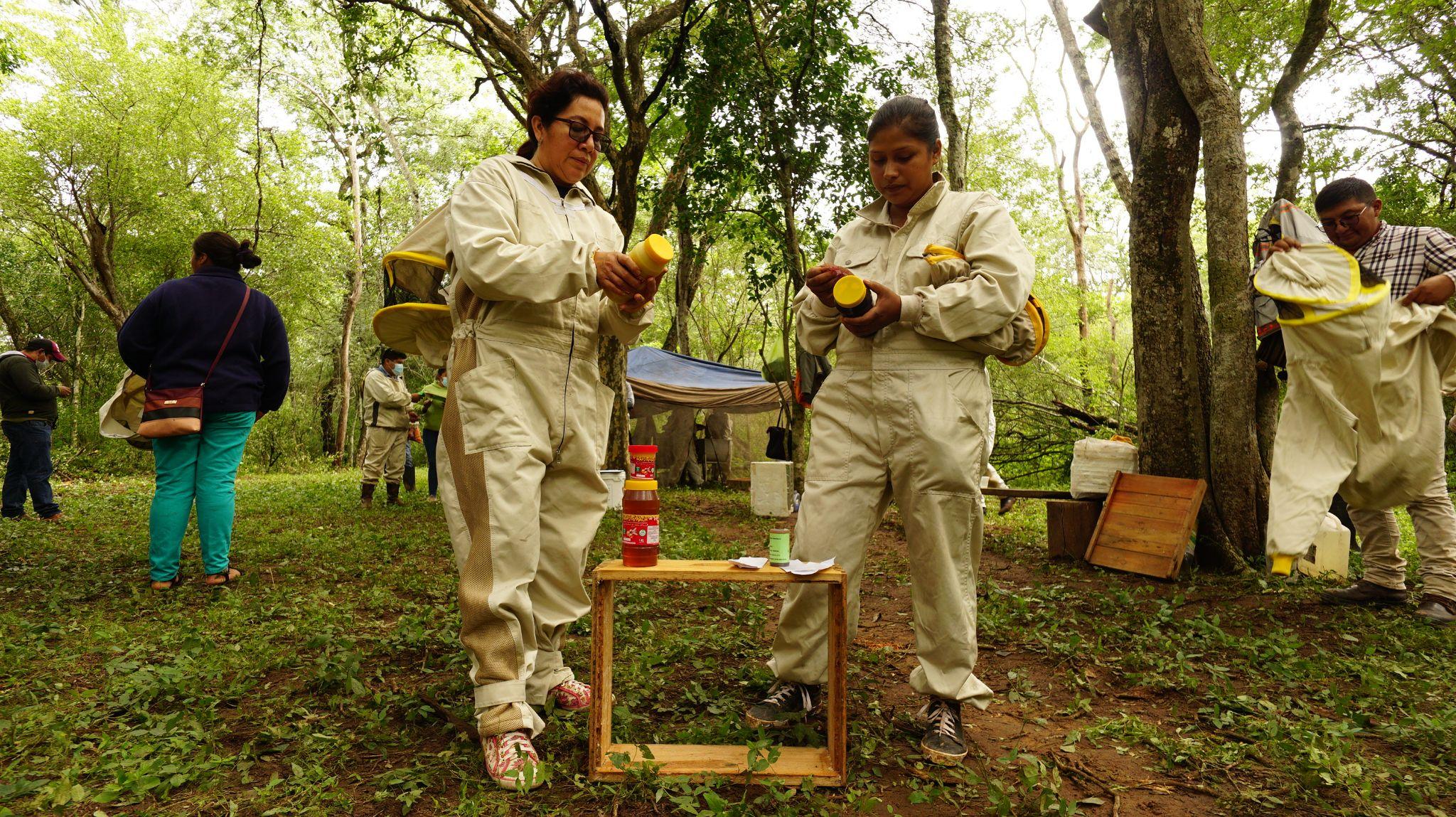 PASO 1.  REFLEXIONEMOS:

¿Existen relaciones igualitarias en el sector apícola?
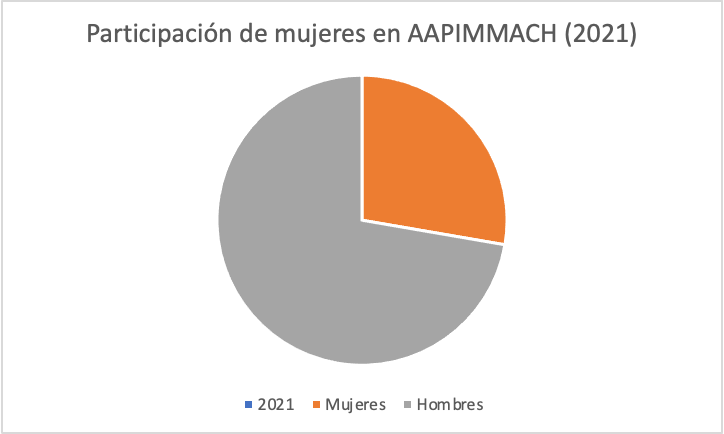 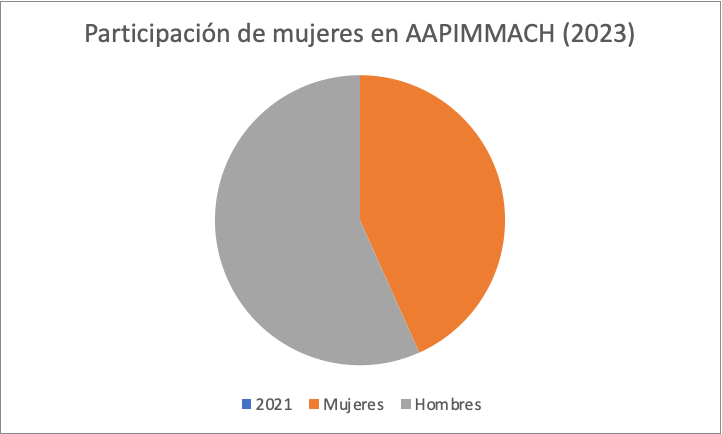 PASO 1.  ANOTEMOS 
¿Cómo se distribuyen las tareas apícolas entre hombres y mujeres? Pueden ampliar esta lista
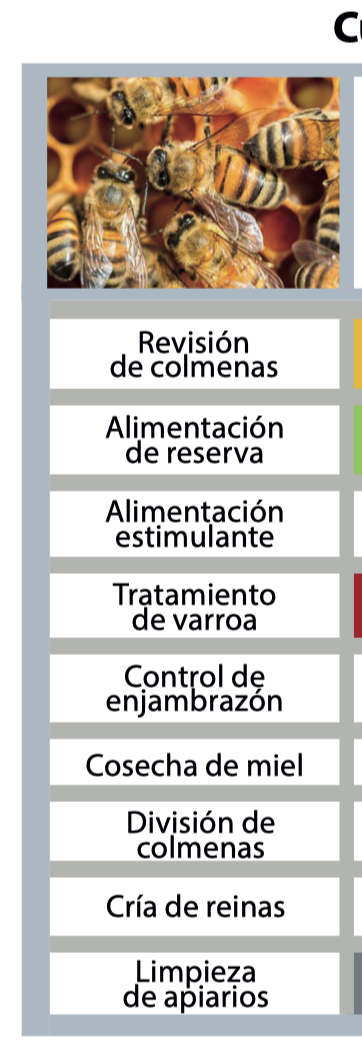 MUJERES
HOMBRES
NIÑOS Y NIÑAS
Actividades en la organización
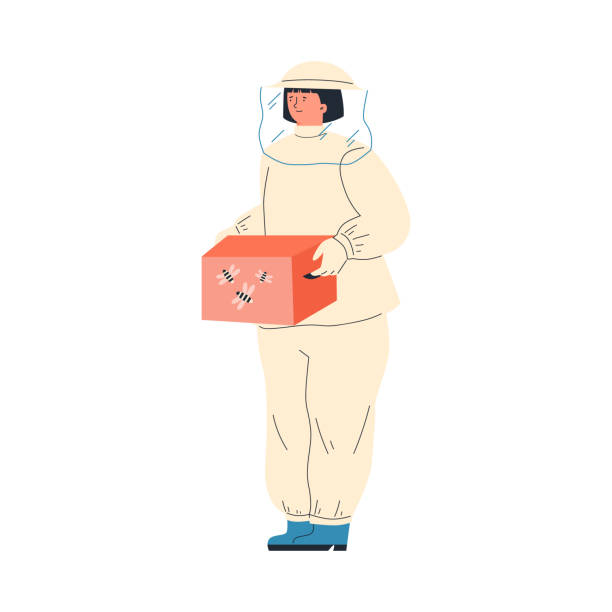 PASO 2.  PLENARIA. Respondamos las preguntas:
¿Existe desigualdades entre hombres y mujeres dentro de la organización? (aunque pequeñas)

¿Cómo la apicultura ha cambiado las relaciones de género? 

¿Cuáles son los mecanismos propuestos para distribuir las tareas de cuidado en la familia, la comunidad y la organización? 
(cuidar = cuidado de la salud, de una persona enferma, de un adulto mayor, de las jóvenes, bebés, cuidado de la casa)
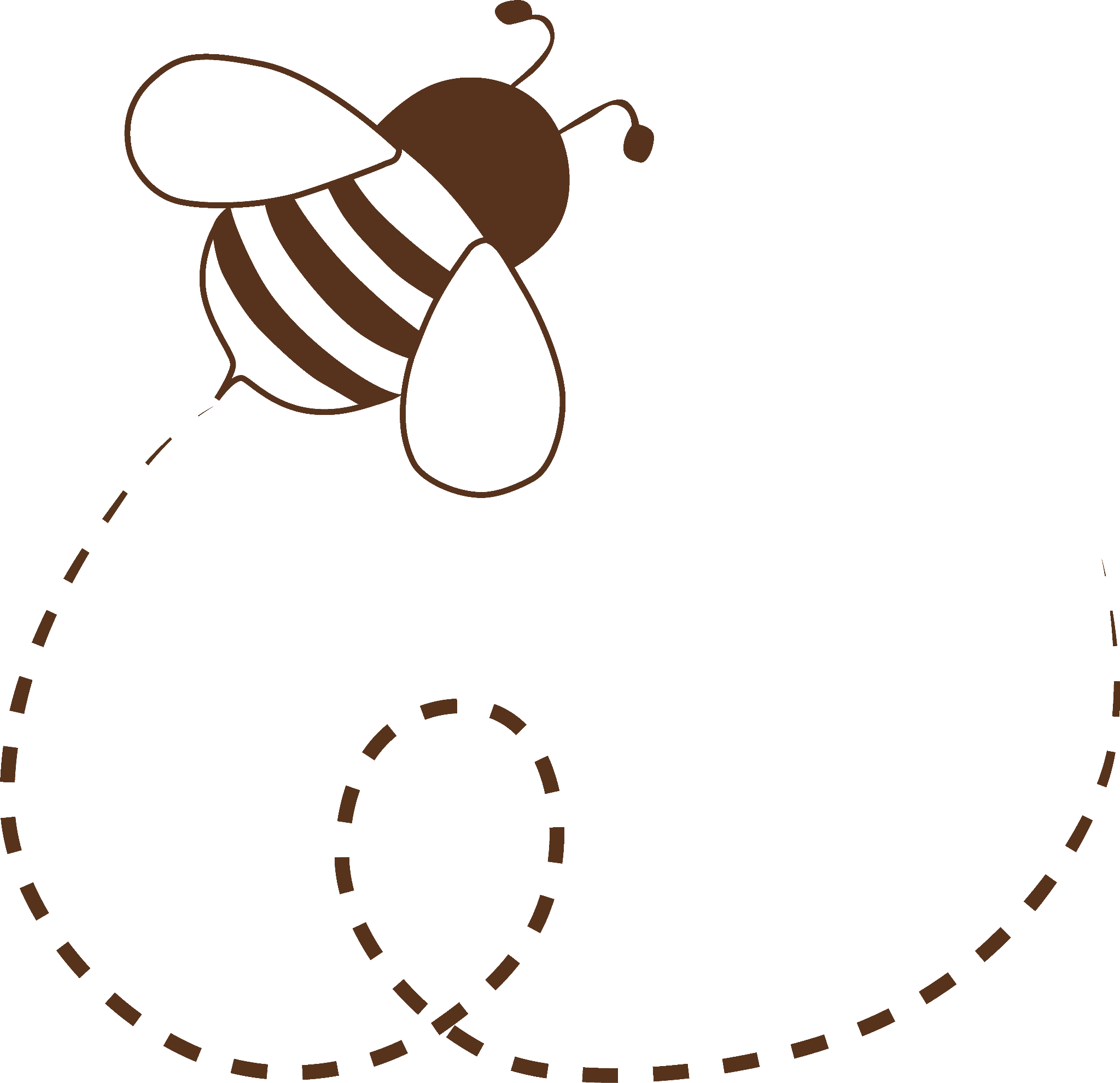 FORMACIÓN
PASO 1.  REFLEXIONEMOS:

 ¿Cuáles son las oportunidades de formación apícola que hay Bolivia?
 ¿Cuáles son las oportunidades de formación apícola que hay en la región Chaco? 
¿Qué experiencias de formación apícola han sido muy importantes para el sector?
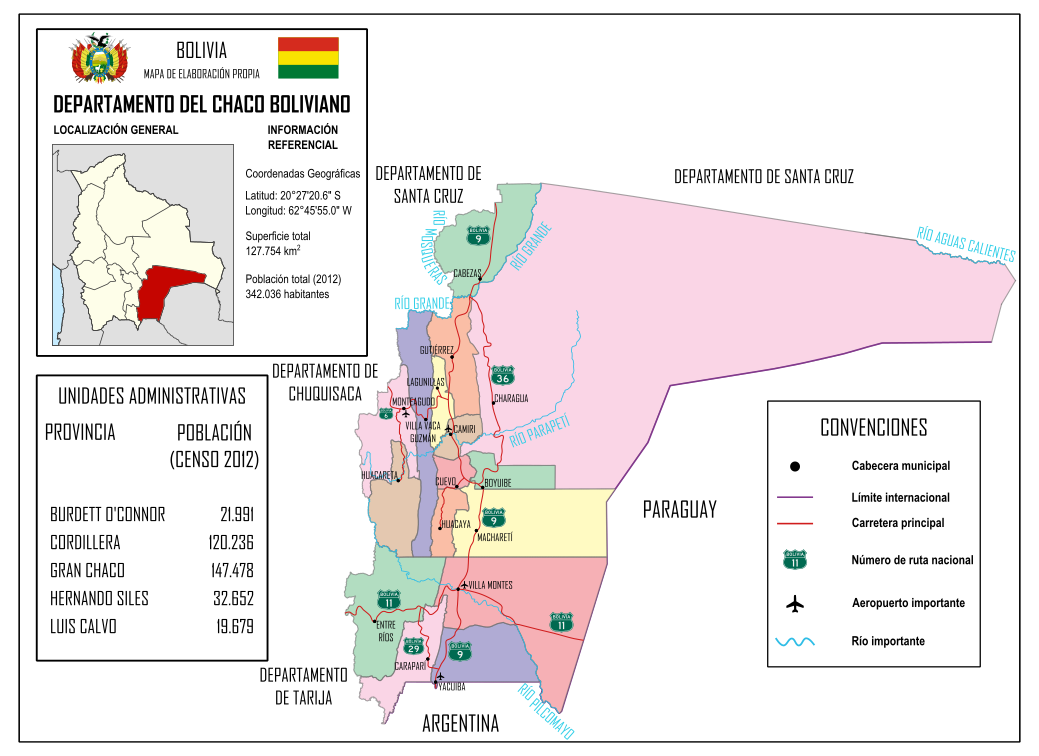 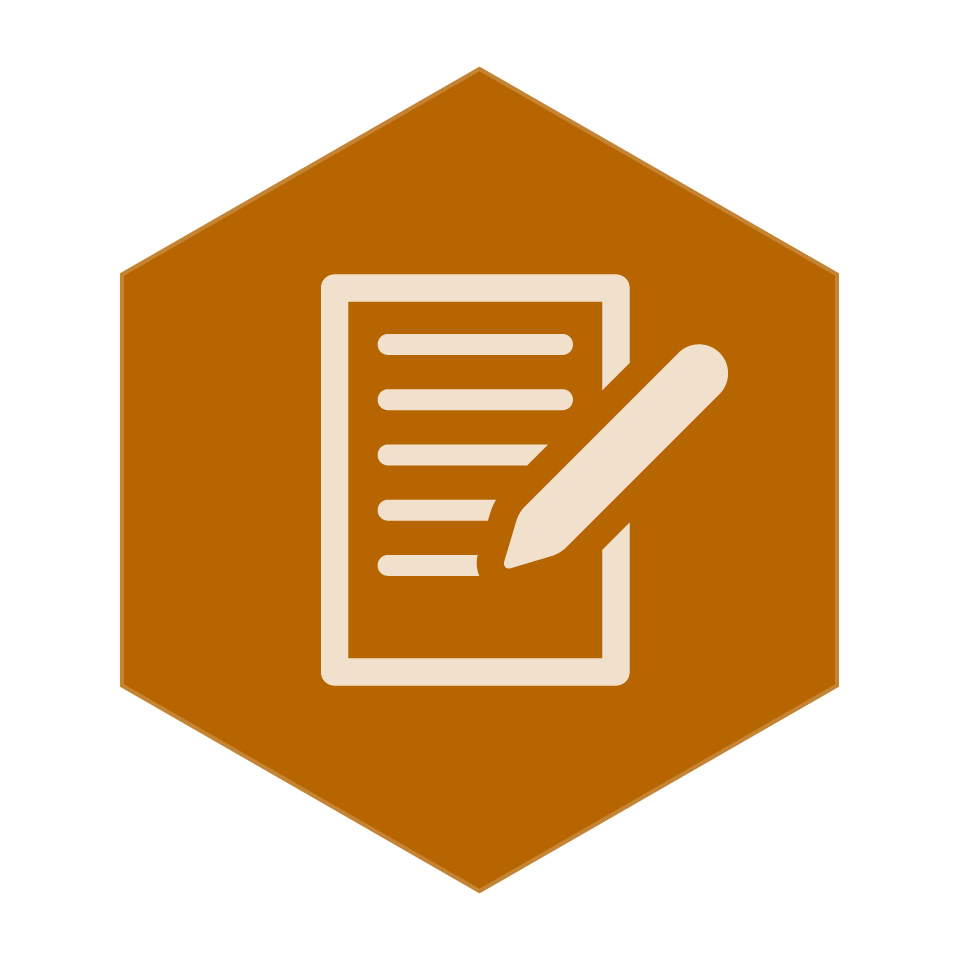 PASO 2.  PLENARIA. Respondamos las preguntas:
¿Qué tipo de formación necesitamos para lograr los cambios que queremos dar? 

¿Qué ideas de formación podemos articular entre sector apícola y universidades?
Equipo sistematizadores Bolivia